March 2020
240 MHz channelization
Date: 2020-03-16
Authors:
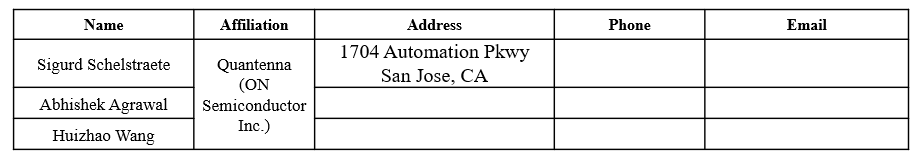 Slide 1
Sigurd Schelstraete, Quantenna/ON Semiconductor
March 2020
240 MHz agreements
A number of agreements have been reached on 240 MHz [1]:
802.11be supports 240 MHz and 160+80 MHz transmission
Whether 240/160+80 MHz is formed by 80 MHz channel puncturing of 320/160+160 MHz is TBD
240/160+80 MHz bandwidth is constructed from three 80 MHz channels which include primary 80 MHz
the tone plan of each 80 MHz segment is the same as HE80 in 802.11ax
Various puncturing modes for 240 MHz
Slide 2
Sigurd Schelstraete, Quantenna/ON Semiconductor
March 2020
240 MHz channelization
Agreements on 240 MHz do not indicate where to 240 MHz channels can be located
Allowed channel numbers for a given BW are typically listed in Annex E
Specifically:
Can any three consecutive 80 MHz channels be combined into a 240 MHz channel?
Should 160 + 80 MHz allow any combination of 160 MHz and 80 MHz channels?
Slide 3
Sigurd Schelstraete, Quantenna/ON Semiconductor
March 2020
240 MHz channelization
Three options for 240 MHz channelization
Option 1: Contiguous but non-overlapping channels
Option 2: Any combination of three consecutive 80 MHz channels
Option 3: puncturing of 320 MHz channel
Slide 4
Sigurd Schelstraete, Quantenna/ON Semiconductor
March 2020
Option 1: non-overlapping
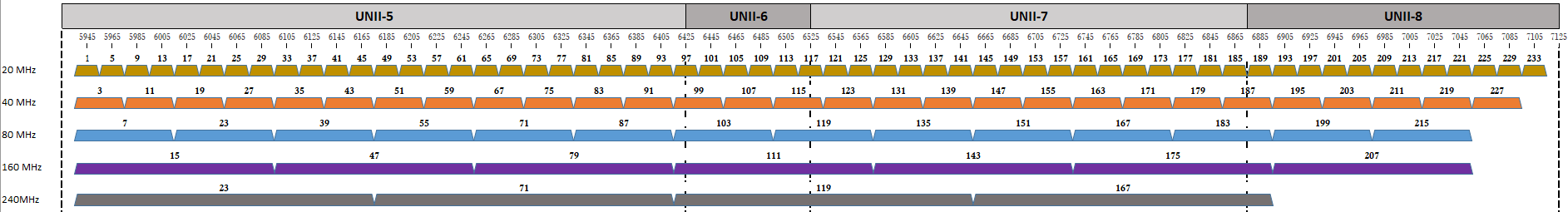 Similar to allocation for other BW channels
Note: a 160 MHz channel may overlap with two 240 MHz channels
Slide 5
Sigurd Schelstraete, Quantenna/ON Semiconductor
March 2020
Option 2: any three contiguous 80 MHz
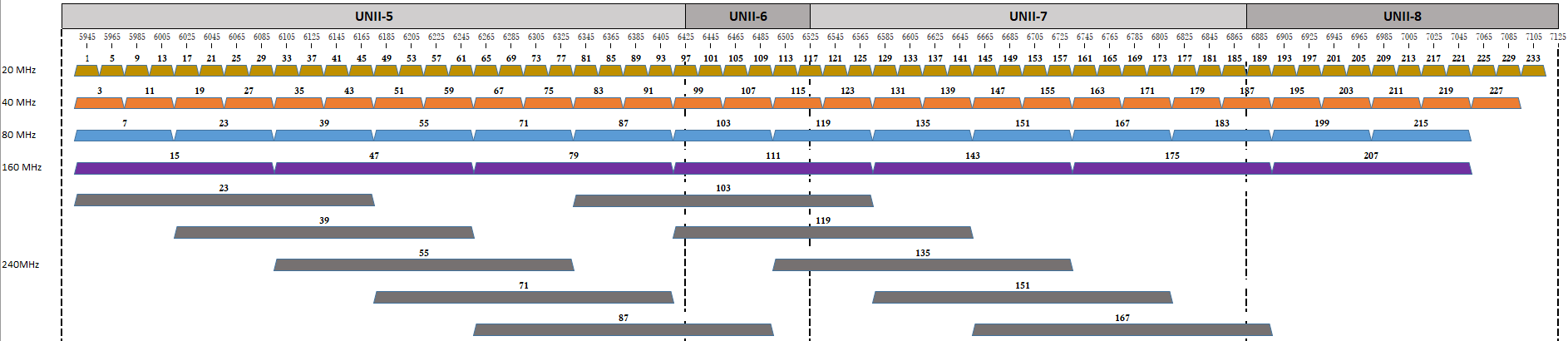 Higher probability of having OBSS with different primary channel
Not allowed for any other BW
Slide 6
Sigurd Schelstraete, Quantenna/ON Semiconductor
March 2020
Option 3: punctured 320 MHz channel
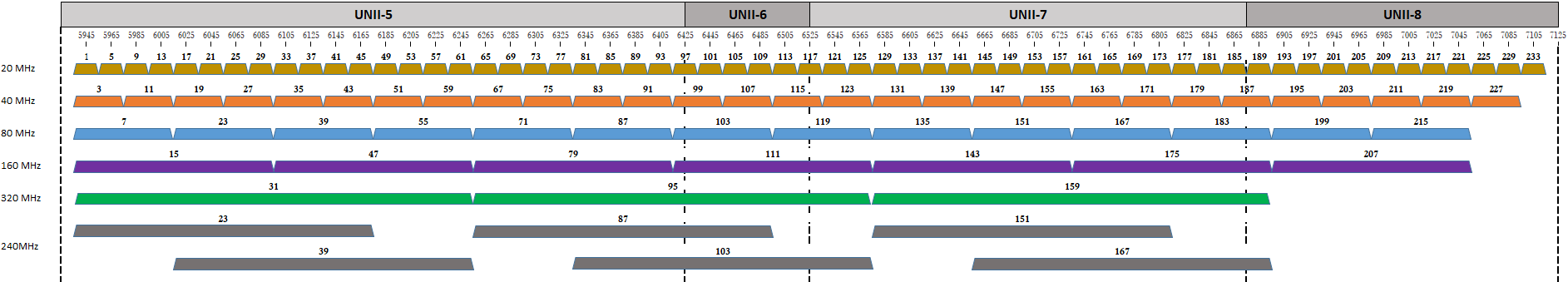 Overlap possible within 320 MHz channel
Slide 7
Sigurd Schelstraete, Quantenna/ON Semiconductor
March 2020
160+80 MHz channelization
Note that contiguous 160+80 MHz is essentially identical to 240 MHz
Even if going with “Option 1”, this mode could be used as a “backdoor” to creating overlapping 240 MHz channels
NOTE: this is generally true for other BW as well
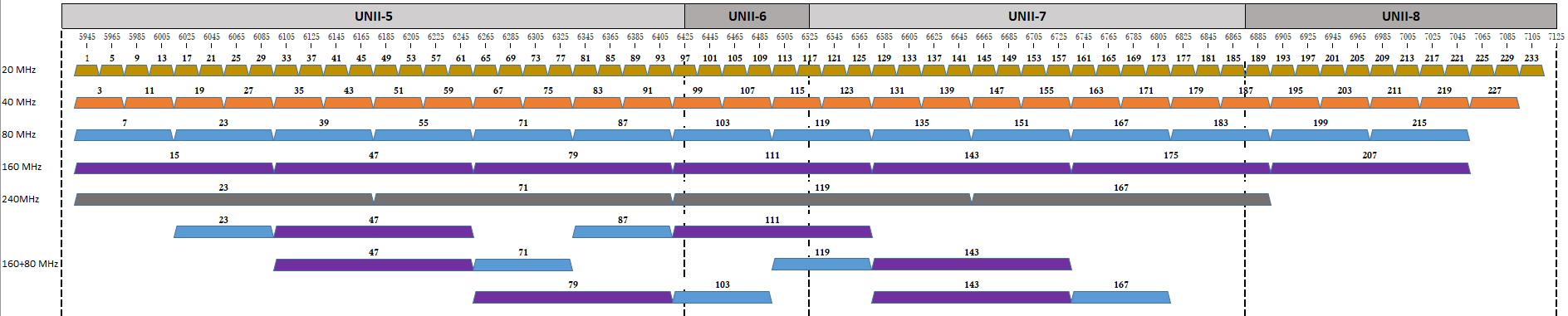 Slide 8
Sigurd Schelstraete, Quantenna/ON Semiconductor
March 2020
Summary
240 MHz channelization options
Only non-overlapping 240 MHz channels
Any three consecutive 80 MHz channels
Any three consecutive 80 MHz channels within 320 MHz channel
i.e. 240 MHz channel equals punctured 320 MHz channel
In case of non-overlapping allocation, do we need additional restrictions on (contiguous) 160+80 MHz channel allocations?
Slide 9
Sigurd Schelstraete, Quantenna/ON Semiconductor
March 2020
Straw Poll 1
Which channel allocation for 240 MHz do you support?
Option 1: Non-overlapping 240 MHz channels
Option 2: Allow any three consecutive 80 MHz to form a 240 MHz channel
Option 3: Punctured 320 MHz allocation

Option 1:
Option 2:
Option 3:
Slide 10
Sigurd Schelstraete, Quantenna/ON Semiconductor
March 2020
Straw Poll 2
Should 160+80 MHz be disallowed if the 160 and 80 MHz are adjacent?

Y/N/A:
Slide 11
Sigurd Schelstraete, Quantenna/ON Semiconductor
March 2020
References
[1] Specification Framework for TGbe, IEEE 802.11-19/1262R8
Slide 12
Sigurd Schelstraete, Quantenna/ON Semiconductor